Межпредметная связь химии и математики
"Решение задач 
на смеси  и сплавы»

Если хотите научиться плавать, то смело входите в воду, а если хотите научиться решать задачи, то решайте их.                                                  Дьёрдь Пойа
Цели:
Образовательные - создание условий для систематизации, обобщения и углубления знаний учащихся при решении текстовых задач, повышение практической направленности предмета через решение практических задач.
Воспитательные - формирование математической  грамотности учащихся.
Развивающие - развитие навыков логического, творческого мышления,  сообразительности и наблюдательности.
Сегодня на уроке мы с вами рассмотрим задачи, решение которых связано с понятиями «концентрация», «процентное содержание». 
В условиях таких задач речь идет, чаще всего, о сплавлении каких-либо металлов, растворении друг в друге различных веществ или переливании жидкостей, состоящих из нескольких компонентов. Эти задачи входят в различные сборники заданий по подготовке к итоговой аттестации  (ГИА) по математике за курс основной школы и включаются в варианты ЕГЭ по химии и математике
Взаимосвязь между математикой и  химией   в изучаемых темах.
Кроссворд:
1. Сотая часть числа называется …
2. Частное двух чисел называют …
3. Верное равенство двух отношений называют …
4. В химии определение этого понятия звучало бы так: гомогенная смесь, образованная не менее чем двумя компонентами …
    Один из которых называется растворителем, а другой растворимым веществом.
5. Отношение массы растворимого вещества к массе раствора называют массовой долей вещества в растворе или …
Кроссворд:
1. Сотая часть числа называется …(процент)
2. Частное двух чисел называют …(отношение)
3. Верное равенство двух отношений называют …(пропорция)
4. В химии определение этого понятия звучало бы так: гомогенная смесь, образованная не менее чем двумя компонентами … (раствор). Один из которых называется растворителем, а другой растворимым веществом.
5. Отношение массы растворимого вещества к массе раствора называют массовой долей вещества в растворе или …(концентрация)
Проценты и дроби
Проценты и соответствующие им дроби:
 5% - …….; 
17% - ……..; 
123% -……..; 
0,3% -……..; 
25% -………
Дроби.                        Проценты
Некоторые дроби, часто встречающиеся в повседневной жизни, получили особое название. К таким дробям относятся: 
1 половина - 0,5
      2
  1_ – треть – 0,33
        3
    1 – четверть 0,25
          4
1 – процент.-0,01
     100- 
Дробные числа удобно сравнивать, если они выражены в одинаковых долях. На практике удобными оказались сотые доли.
Процентом называется дробь 
1  
     100   (0, 01).
Процентом от некоторой величины называется одна сотая её часть.
Процент обозначают знаком %. С помощью этого знака можно записать:
         1__
100= 1% или 0,01 = 1%. Знак % заменяет множитель 0,01.
Проценты – это числа, представляющие собой частный случай десятичных дробей. Так как любое число можно выразить десятичной дробью, то любое число можно выразить в процентах.
Дроби.                        Проценты
Слово “ процент” имеет латинское происхождение: “ procentum” – это “ на сто”. Часто вместо слова “ процент” используют это словосочетание. 
Например, говорят, что в России на каждые 100 человек приходится 12 человек, имеющих высшее образование. 
Это означает: 12% населения России имеет высшее образование.
Выразите в процентах обыкновенные дроби
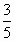 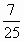 Из чего состоит любой раствор?
Запишем обозначение:  mв- масса вещества;
mH2O- масса воды;
mp=mв+mH2O – масса раствора;
mp=100%
ω% - массовая доля (процентное содержание)  вещества в   растворах.
                  mв                                                             ω  * mр                              
ω%= --------- *100%               mв =-----------
                   mр                                                           100%
Растворы
Задача 1. В 400 г воды растворили 80 г соли. Какова концентрация полученного раствора?
      Решение: 
1) Учтем, что масса полученного раствора
400+80 = 480(г)
2) Сколько процентов 80 г составляют от 480 г?
80:480*100=16,7%
Ответ: 16,7% концентрация полученного раствора.
Задача 1. Какова процентная концентрация раствора, полученного растворением 5г поваренной соли в 45 г воды?
Задача 2.Сколько грамм соли получает организм при внутривенном вливании 100г физиологического раствора?
 ( физиологический раствор – это 0,85% раствор поваренной соли)
Задача 3. Сколько нужно взять воды и хлорида натрия, чтобы приготовить 150г раствора с массовой долей хлорида натрия 5%?
Массовая доля растворенного вещества в смеси
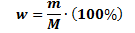 Массовой долей (концентрацией, процентным содержанием) w основного вещества в смеси будем называть отношение массы основного вещества ( m) в смеси к общей массе смеси ( M)
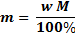 Задачи на смеси
Сплав олова с медью весом 12 кг содержит 45% меди. Сколько чистого олова надо добавить, чтобы получить сплав, содержащий 40% меди.
Сложив массу 1 сплава и массу олова, получим массу образовавшегося сплава. 
Составим и решим уравнение:
6,6 + х = (12+х)*0,6
6,6 + х = 7,2 +0,6х
0,4х = 0,6
х = 1,5 кг
Ответ: 1,5 кг олова нужно добавить.
Задача 2: Морская вода содержит 8% по весу соли. Сколько килограммов пресной воды нужно добавить к 30 кг морской воды, чтобы содержание соли в последней составило 5%?
Сложив массу морской воды и массу пресной воды, мы получим морскую воду нового состава. Составим и решим уравнение: 
30*0,08 = (30+х)*0,05
2,4 = 1,5 + 0,05х
0,05х = 0,9
х = 18 кг
Ответ: 18 кг пресной воды
Какую массу 7% раствора соли необходимо взять для растворения еще 20% этой соли, чтобы получить 12% раствор?
Решение:
Х г- масса раствора;
0,07 х г- масса соли 7% раствора
(Х+20) г – масса раствора после добавления соли;
0,12(х+20)- масса соли в 12% растворе;
Составим уравнение с одной неизвестной:
0,07х+20=(х+20)=0,12
0.07х+20=0,12х+ 2,4
0,05х=17,6
Х=352
Ответ: необходимо взять 352г 7% раствора.
Задачи для домашнего задания:
1. Имеется 200 г сплава, содержащего золото и серебро в отношении 2:3. Сколько граммов серебра надо добавить к этому сплаву, чтобы новый сплав содержит 80% серебра? Ответ: 200 г
  2. Кусок сплава меди и цинка массой 36 кг содержат 45% меди. Какую массу меди следует добавить к этому куску, чтобы получить сплав, содержащий 60% меди?
Задача 1. В 400 г воды растворили 80 г соли. Какова концентрация полученного раствора
Задача 2. Какова процентная концентрация раствора, полученного растворением 5г поваренной соли в 45 г воды?
Задача 3.Сколько грамм соли получает организм при внутривенном вливании 100г физиологического раствора?
 ( физиологический раствор – это 0,85% раствор поваренной соли)
Задача 4. Сколько нужно взять воды и хлорида натрия, чтобы приготовить 150г раствора с массовой долей хлорида натрия 5%?
Сплав олова с медью весом 12 кг содержит 45% меди. Сколько чистого олова надо добавить, чтобы получить сплав, содержащий 40% меди.
Сплав олова с медью весом 12 кг содержит 45% меди. Сколько чистого олова надо добавить, чтобы получить сплав, содержащий 40% меди.
Какую массу 7% раствора соли необходимо взять для растворения еще 20% этой соли, чтобы получить 12% раствор?